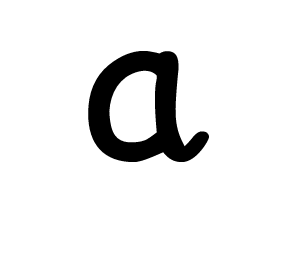 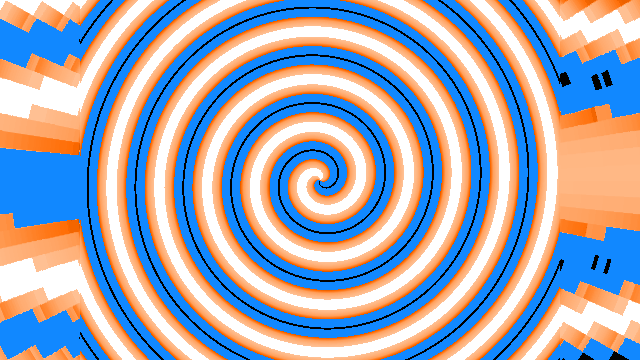 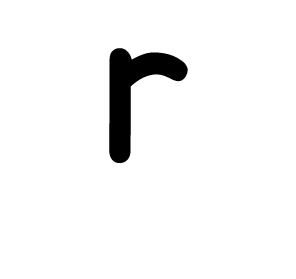 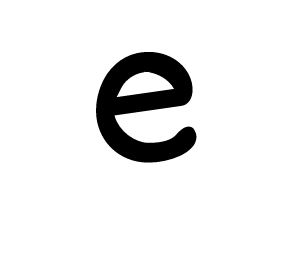 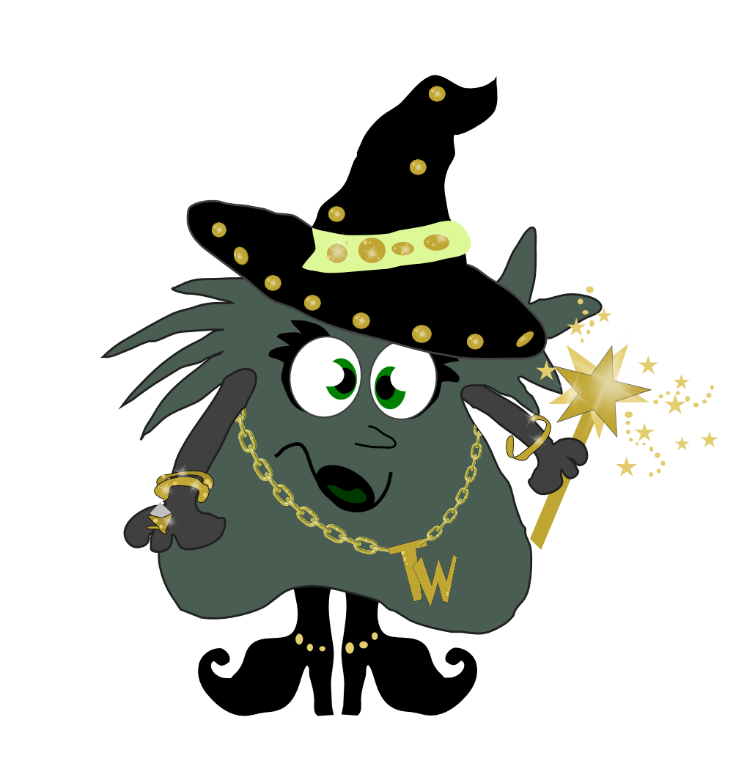 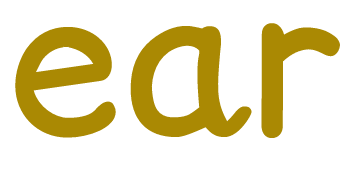 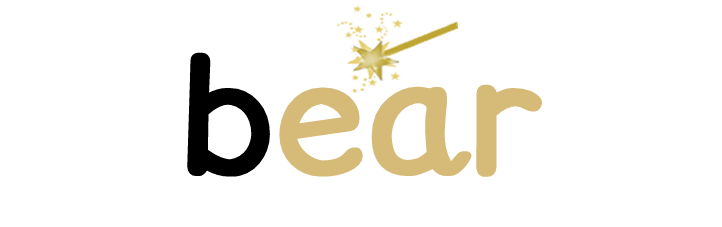 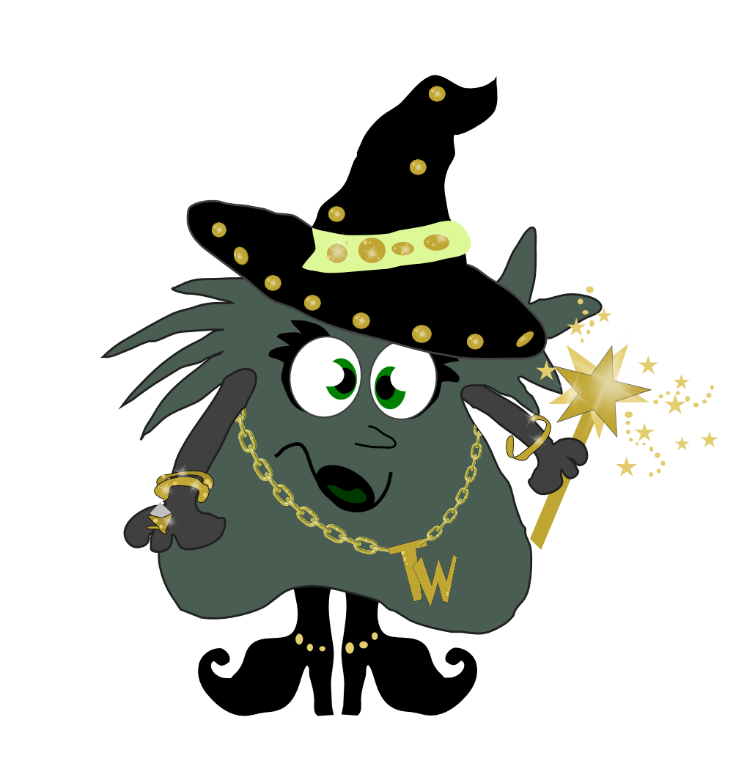 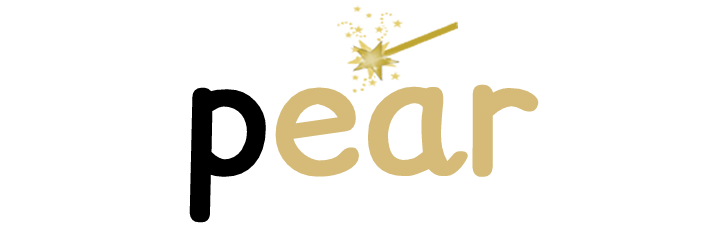 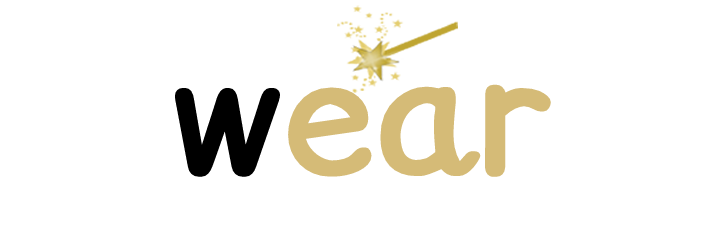 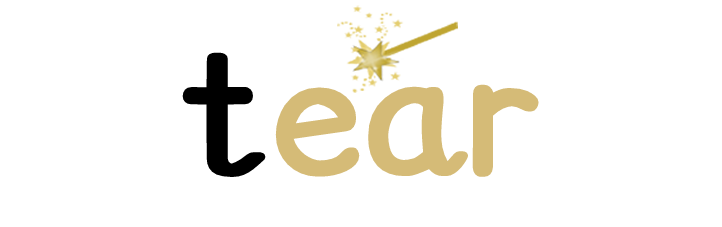 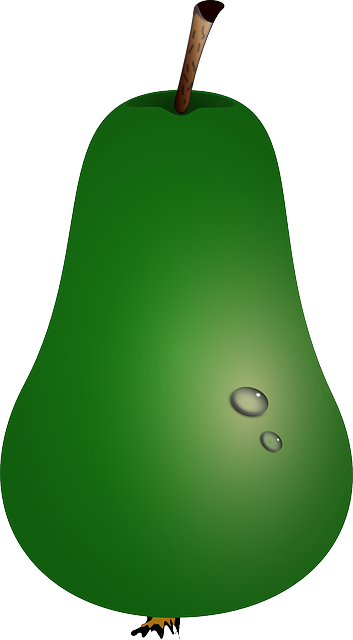 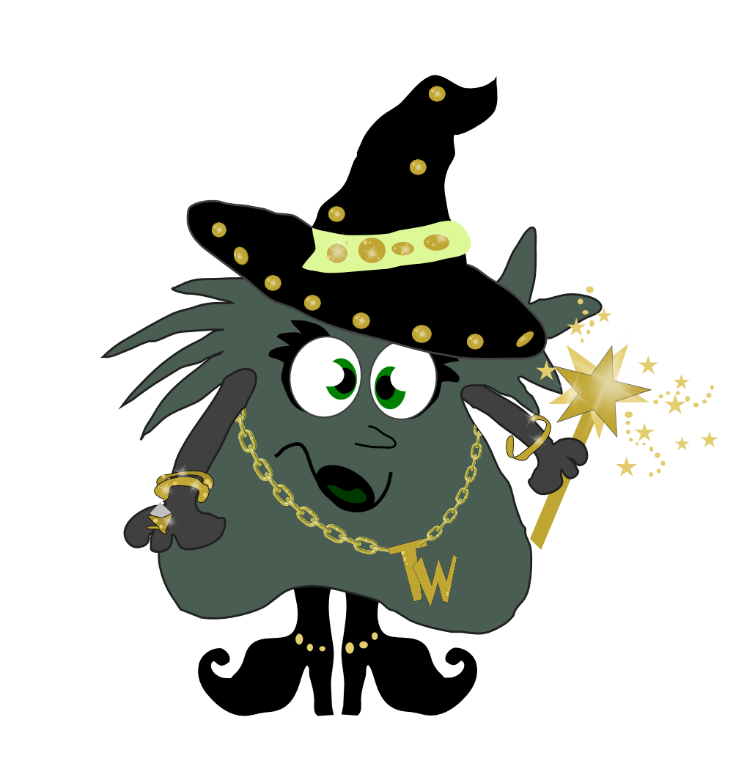 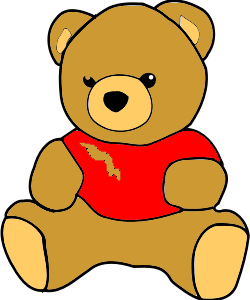 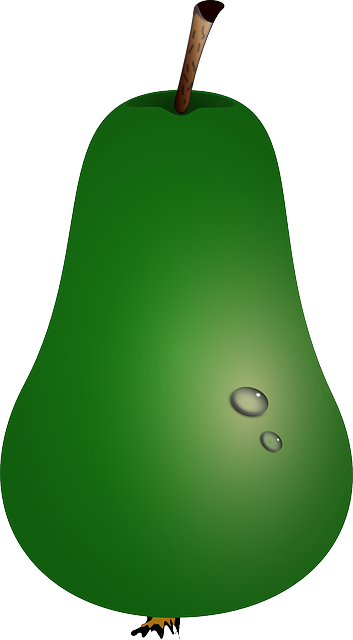 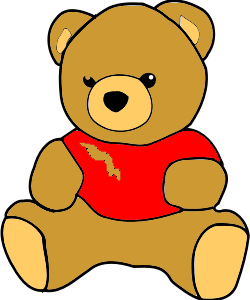 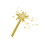 I have a bear.
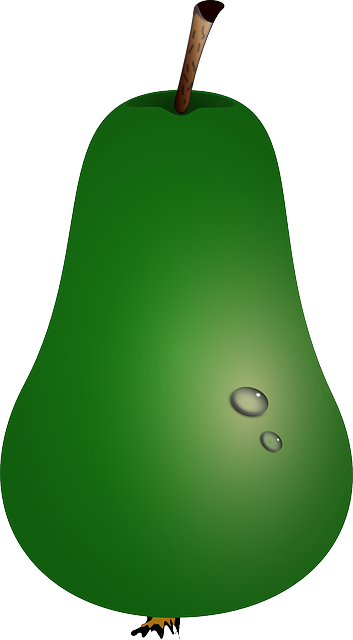 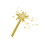 What does he wear?
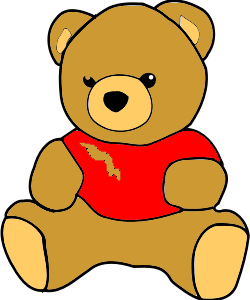 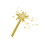 A t-shirt with a tear.
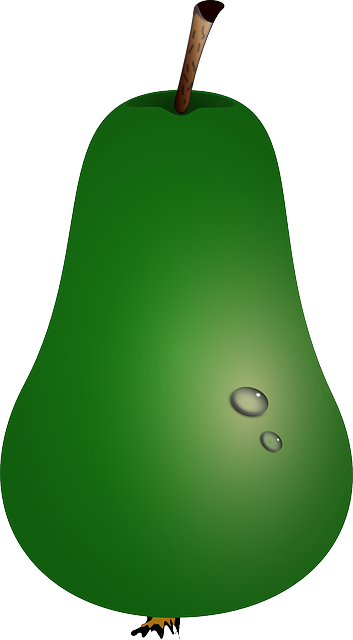 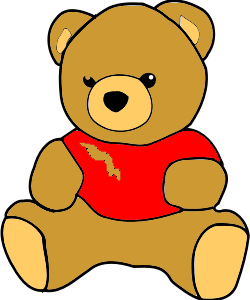 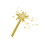 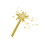 ‘I balance my pear,’ the bear said.
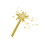 I balance my pear upon my head.
The MORE THAN ONE Machine
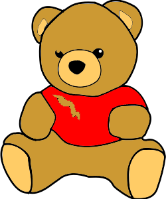 bears
bear
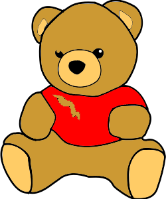 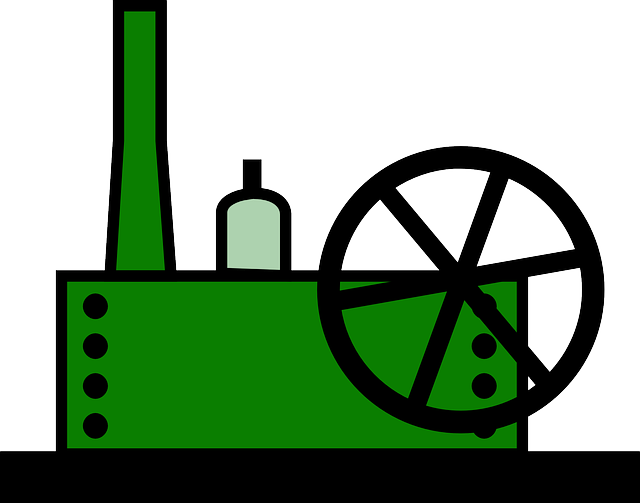 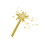 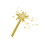 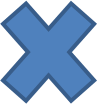 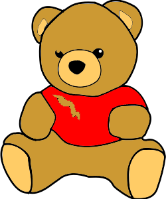 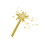 The MORE THAN ONE Machine
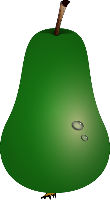 pears
pear
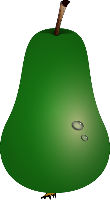 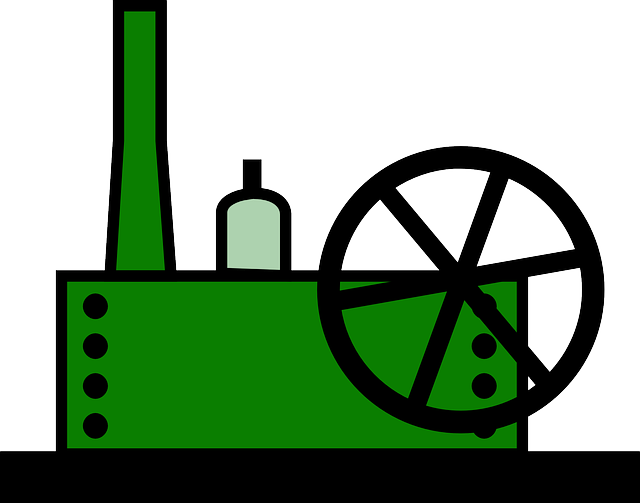 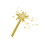 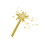 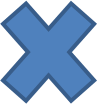 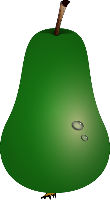 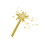 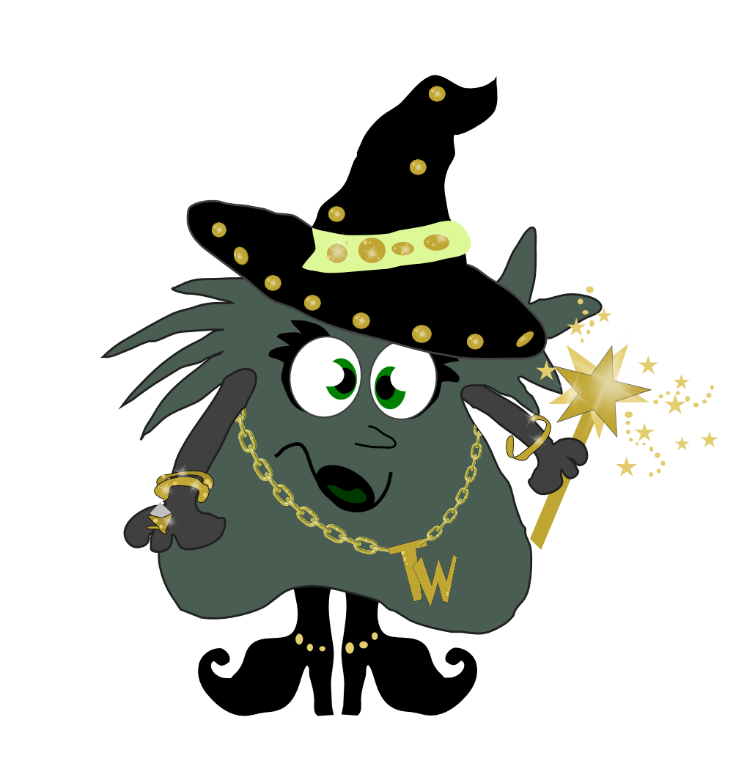 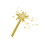 near
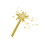 bear
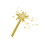 year
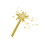 beard
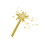 pear
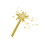 hear
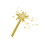 tear
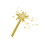 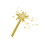 dear
wear